অর্থের সময় মূল্য 
 ২য় অধ্যায়
নবম ও দশম শ্রেণি 







ফেরদৌসী বেগম
সহকারি প্রধান শিক্ষক
সিডিএ গার্লস স্কুল এন্ড কলেজ
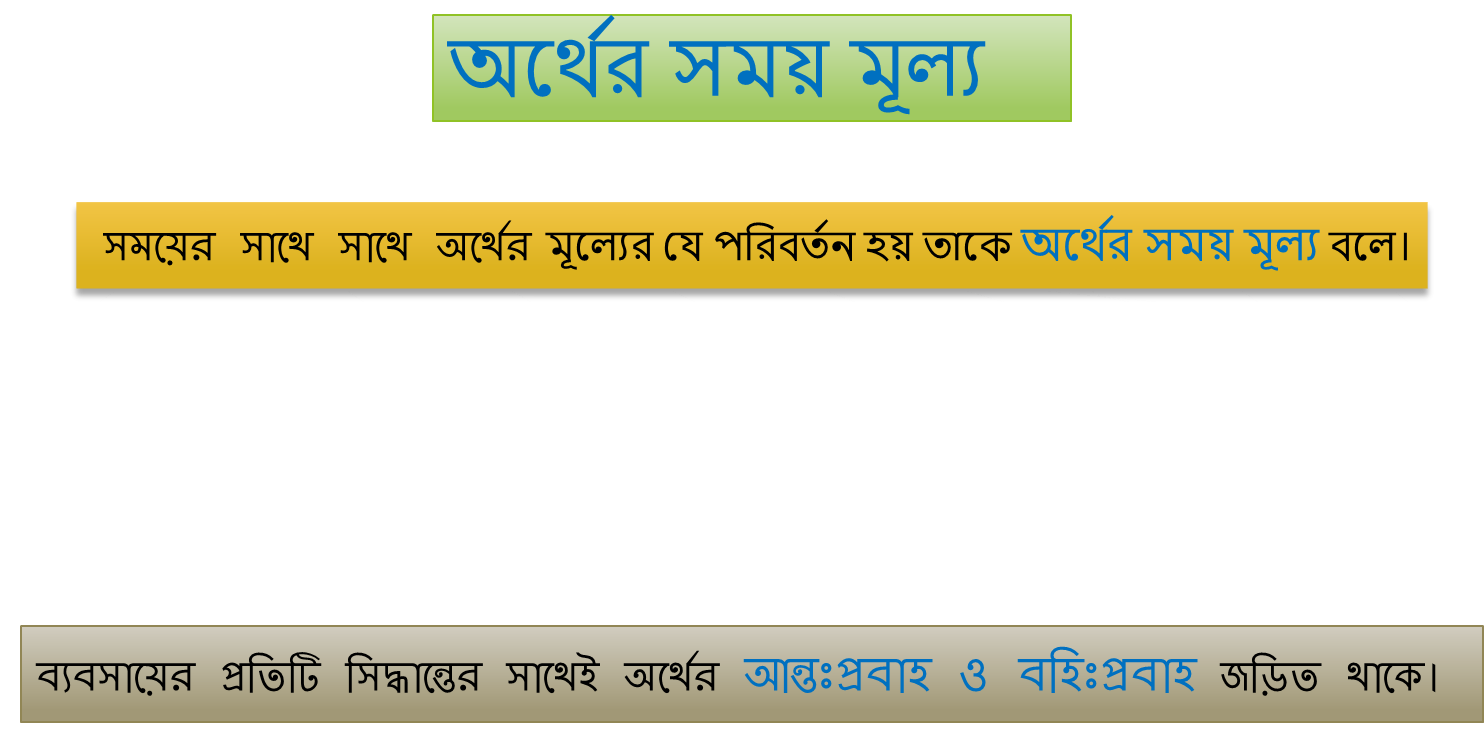 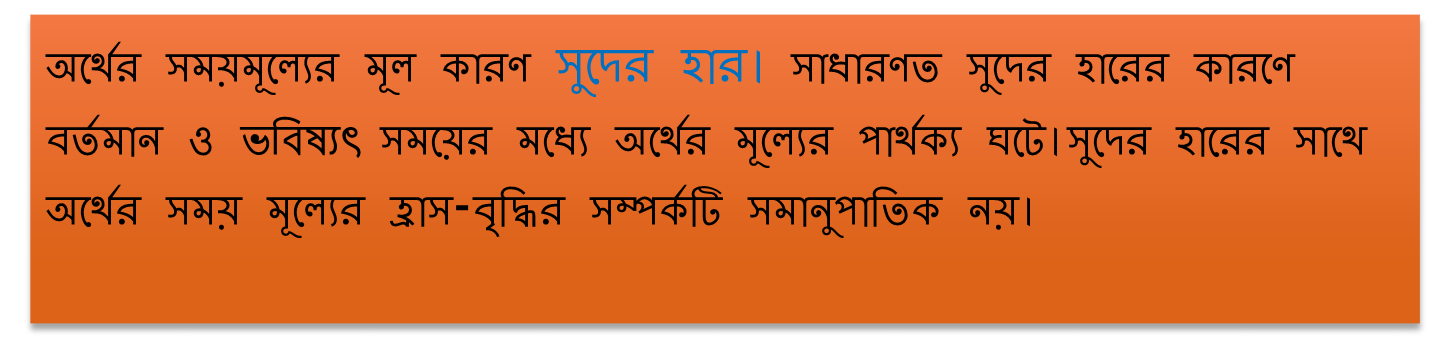 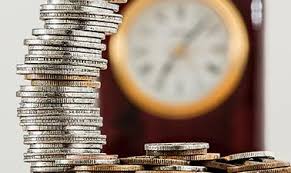 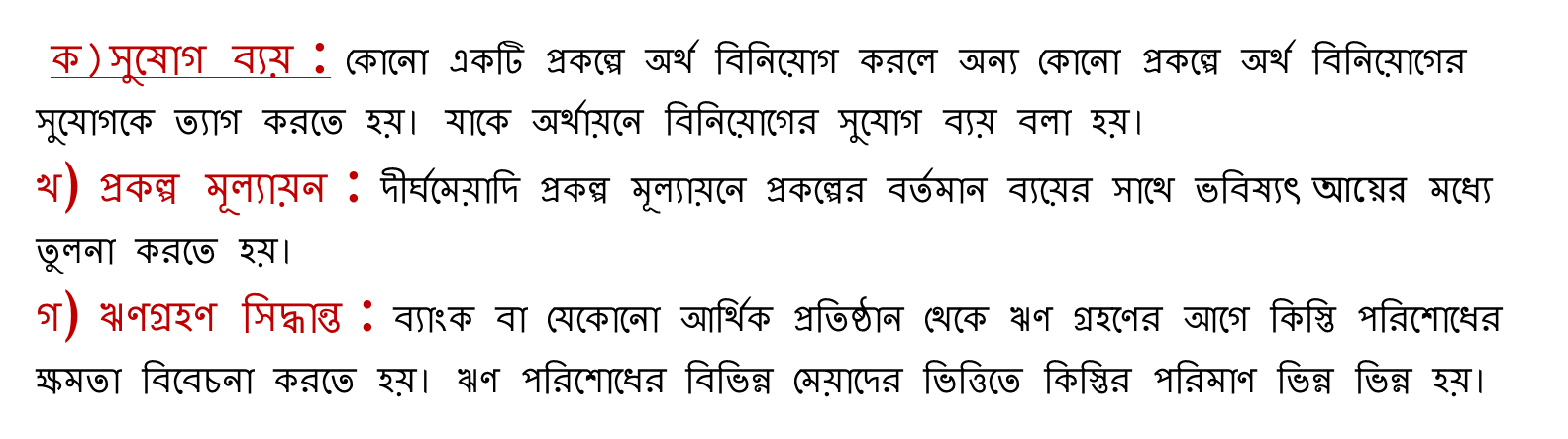 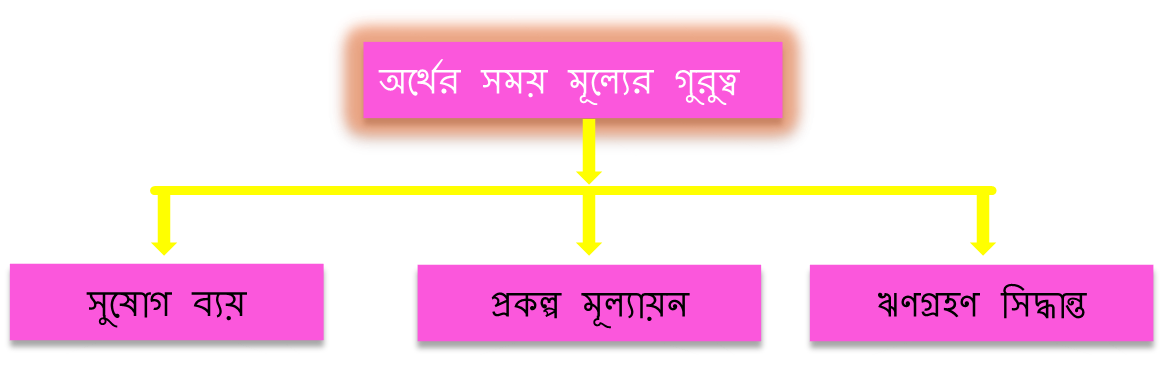 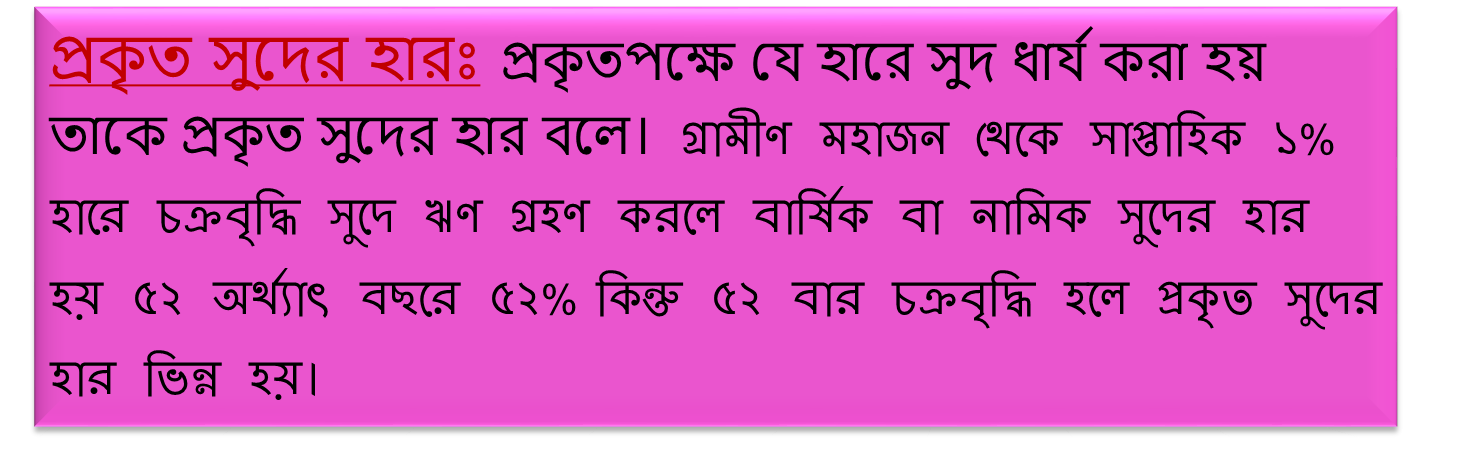 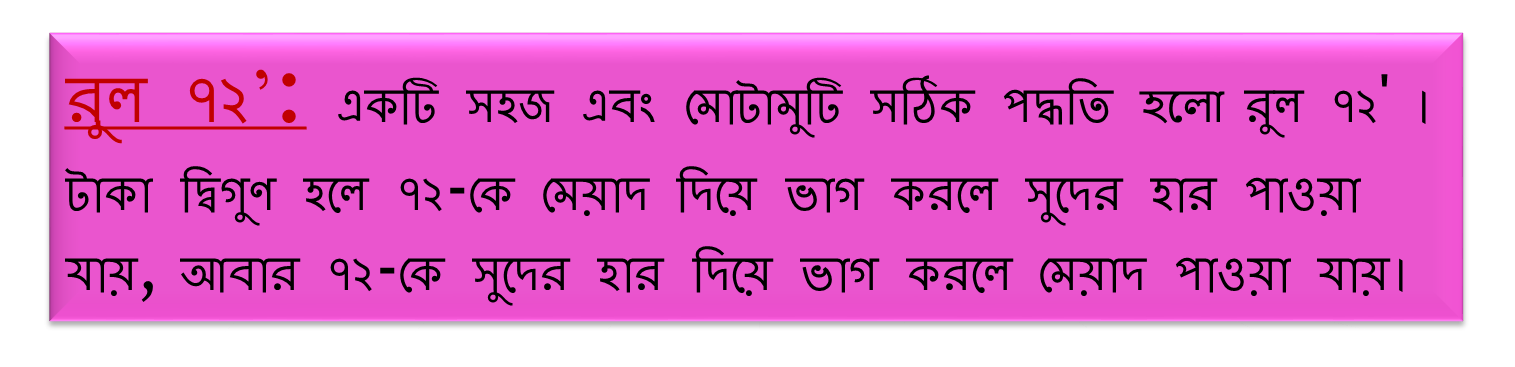 সুযোগ ব্যয় : তোমার এলাকায় জমির মূল্য ১০ বছরে দ্বিগুণ হয়। পক্ষান্তরে সোনালী ব্যাংকে সঞ্চয়ী হিসাবে সুদের হার ধরা যাক শতকরা ৮ ভাগ। জমি কিনলে সোনালী ব্যাংকে টাকা রাখা যাবে না, তাই জমি ক্রয়ের সুযোগ ব্যয় এ ক্ষেত্রে ৮%।  এ ব্যাপারে একটি সহজ এবং মোটামুটি সঠিক পদ্ধতি রুল ৭২' নামে পরিচিত। টাকা দ্বিগুণ হলে ৭২-কে মেয়াদি দিয়ে ভাগ করলে সুদের হার পাওয়া যায়, আবার ৭২-কে সুদের হার দিয়ে ভাগ করলে মেয়াদ পাওয়া যায়। জমির মূল্য যেহেতু ১০ বছরে দ্বিগুণ হয়। সুতরাং সুদের হার (৭২/১০) বা ৭.২%। সুতরাং জমি ক্রয় না করে সোনালী ব্যাংকে টাকা রাখা যুক্তিসংগত।
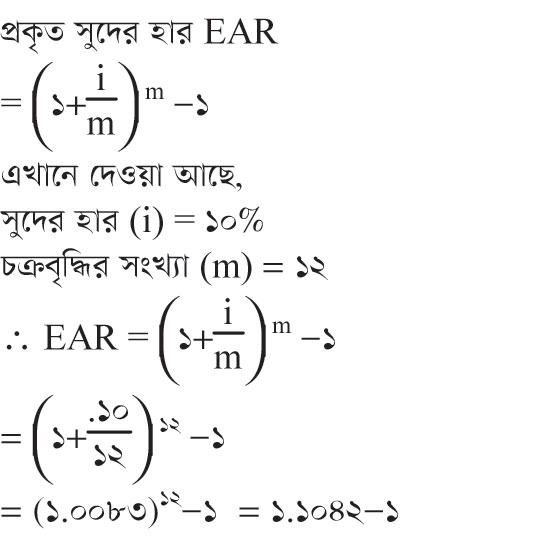 প্রকৃত সুদের হারঃ ,(EAR=Effective Annual Rate)

মি. আজাদ ১০% মাসিক চক্রবৃদ্ধি সুদে ১,০০,০০০ টাকা ব্যাংকে জমা রাখেন।
মি. আজাদের প্রকৃত সুদের হার নির্ণয় করো।











`
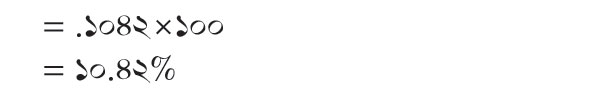 সকলের সুস্বাস্থ্য
কামনায়
আল্লাহ হাফেজ